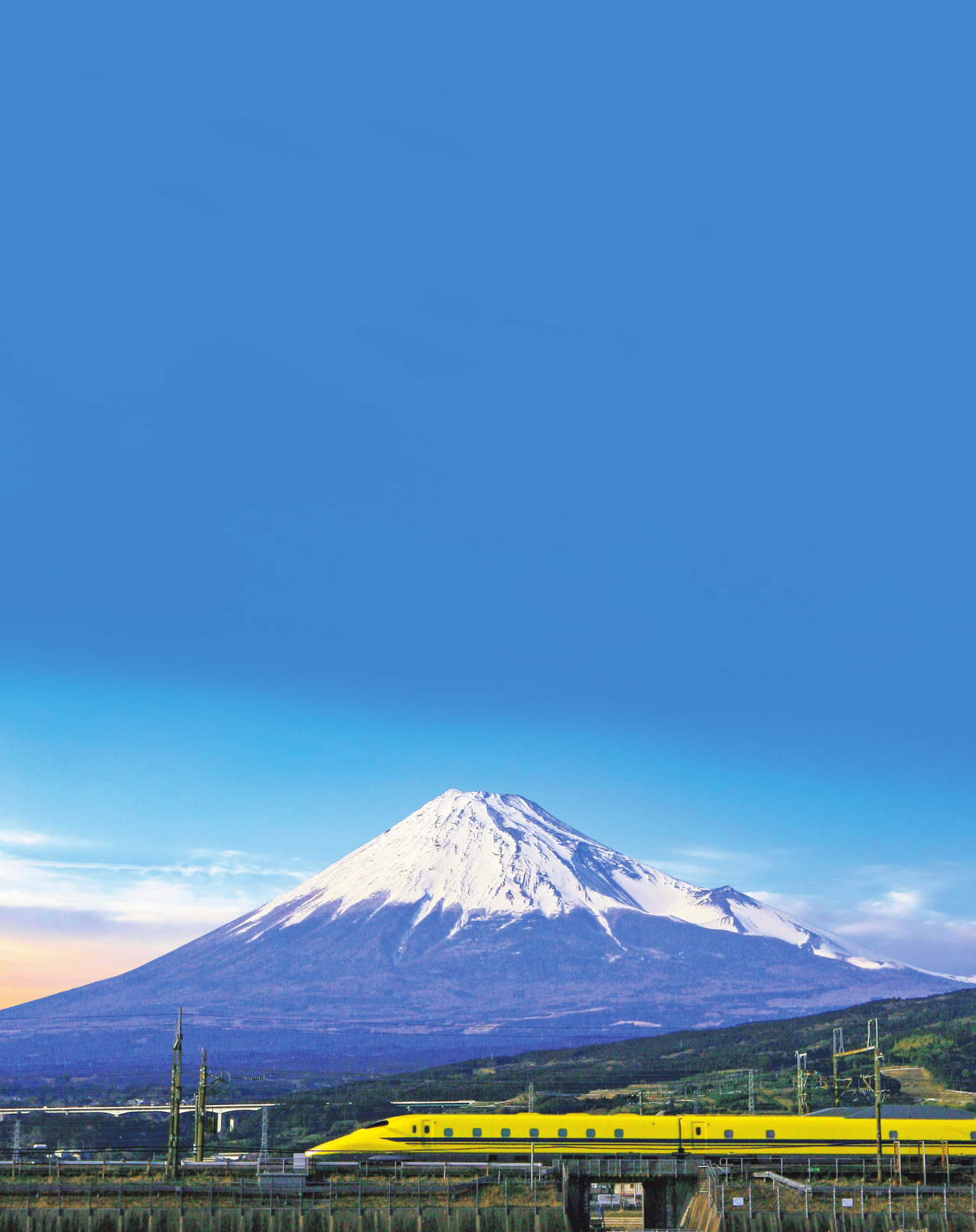 第38回
日本四肢再建・創外固定学会学術集会
利益相反 開示
氏名所属
演題発表に関連し、開示すべき利益相反関係にある企業などはありません。
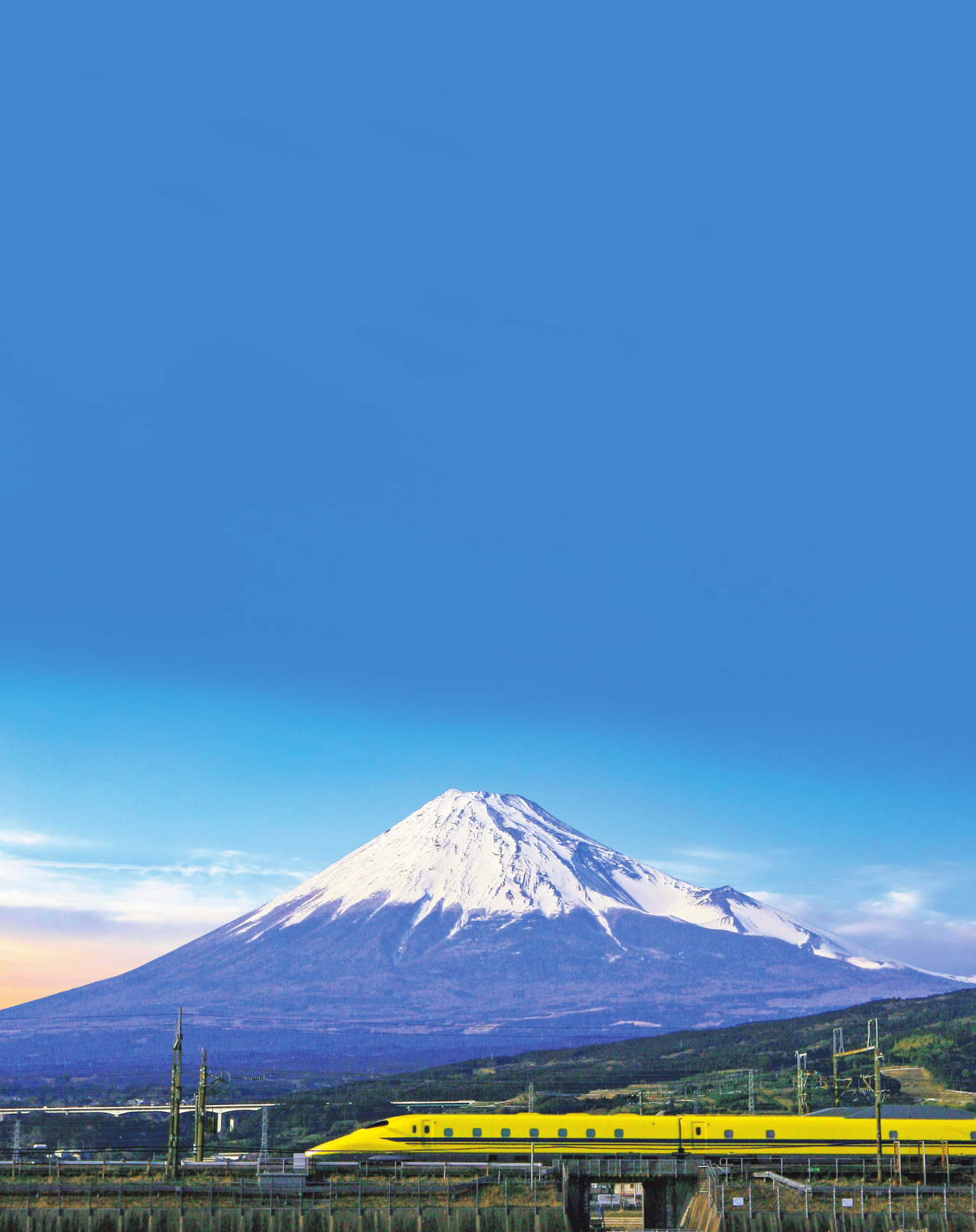 第38回
日本四肢再建・創外固定学会学術集会
利益相反 開示
氏名所属
演題発表に関連し、開示すべき利益相反関係にある企業などとして

〇〇〇〇株式会社
○○製薬株式会社